Figure 2. Spatial resolution and spine dimensions. (A) Fluorescence image of a dendritic spine in recording position ...
Cereb Cortex, Volume 24, Issue 2, February 2014, Pages 385–395, https://doi.org/10.1093/cercor/bhs320
The content of this slide may be subject to copyright: please see the slide notes for details.
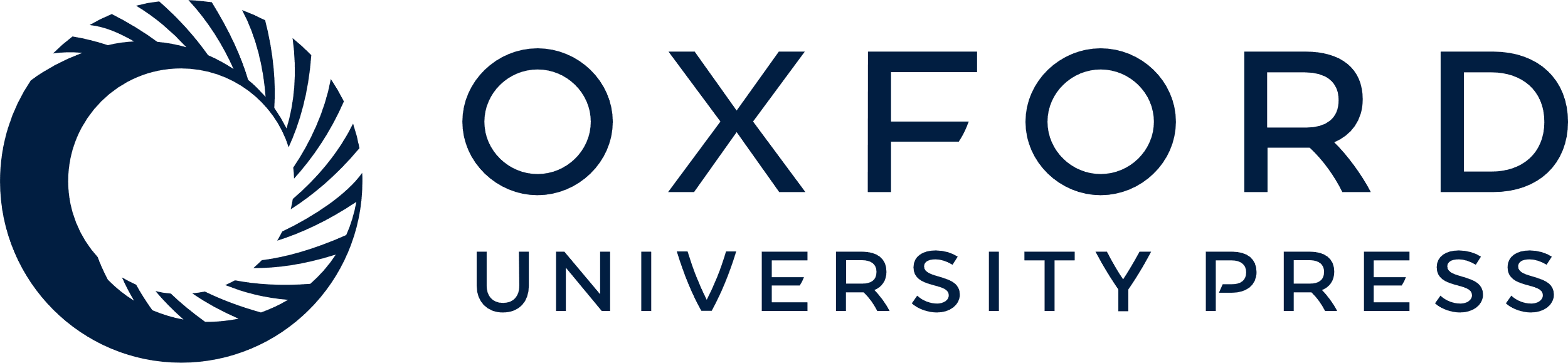 [Speaker Notes: Figure 2. Spatial resolution and spine dimensions. (A) Fluorescence image of a dendritic spine in recording position obtained with low-resolution CCD for voltage imaging. (B) Low-magnification fluorescence image of a dendrite with spines reconstructed from a z-stack of high-resolution confocal images. The white rectangle outlines the region shown in panels A and C. (C) Confocal image of the same spines at high magnification.


Unless provided in the caption above, the following copyright applies to the content of this slide: © The Author 2012. Published by Oxford University Press. All rights reserved. For Permissions, please e-mail: journals.permissions@oup.com]